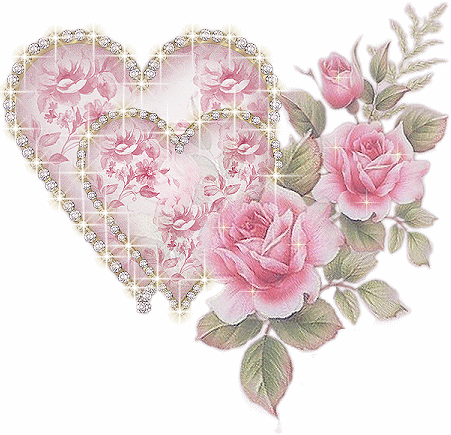 CHÀO MỪNG CÁC BẠN ĐẾN VỚI BÀI TUYÊN TRUYỀN, GIỚI THIỆU SÁCH “VIỆT NAM 30 NĂM CHIẾN TRANH GIẢI PHÓNG 1945-1975” CỦA THƯ VIỆN TRƯỜNG TIỂU HỌC THỊNH ĐỨC
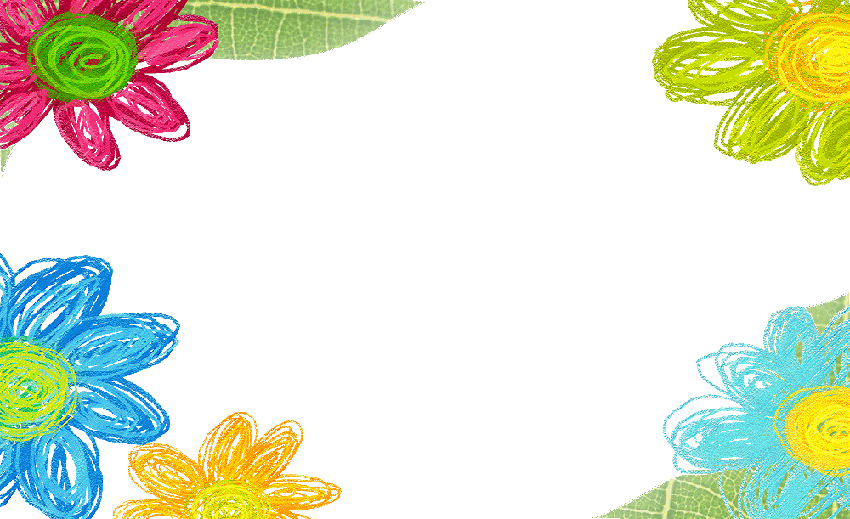 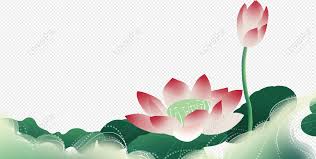 Như chúng ta đã biết cuộc chiến tranh giành độc lập -thống nhất đất nước đã lùi xa nhưng dư âm của 30 năm đấu tranh bền bỉ, ngoan cường (1945- 1975) vẫn đọng lại trong trái tim đầy tự hào, kiêu hãnh của mỗi con người Việt Nam.
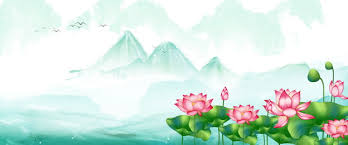 Để ghi lại chặng đường lịch sử hào hùng và góp phần giáo dục, phát huy truyền thống yêu nước, tinh thần đấu tranh bất khuất, kiên cường của cha ông đối với thế hệ mai sau, NXB Thông Tấn đã sưu tầm tư liệu, biên soạn và xuất bản cuốn sách “Việt Nam - 30 năm chiến tranh giải phóng 1945 – 1975” vào năm 2004, đây là cuốn sách ảnh dày 261 trang với khổ sách 23x29cm. ”.
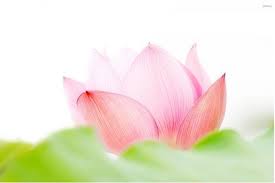 Ba muơi năm với hai cuộc kháng chiến trường kỳ và gian khổ, thật vẻ vang nhưng cũng vô cùng khốc liệt, với nhiều mặt trận, nhiều chiến dịch trên khắp các địa bàn, mọi nẻo đường, từ đồng bằng, biên giới đến hải đảo - một cuộc chiến tranh thần thánh, đa dạng và phong phú. Cuốn sách sẽ giới thiệu đến bạn đọc 420 bức ảnh, sưu tầm từ nhiều nguồn khác nhau, trình bày một cách có hệ thống theo trình tự thời gian, mỗi một hình ảnh trong cuốn sách được thể hiện một cách sinh động và chân thực tái hiện chặng đường cách mạng đã qua.
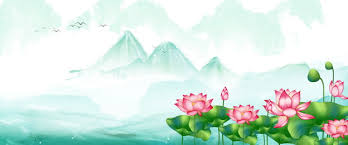 Cuốn sách chia làm 3 phần: 
	Phần mở đầu: Việt Nam - Thời đại Hồ Chí Minh (Từ Tr. 9 - tr.23). Đó là 15 năm tổ chức lực lượng, tập hợp và xây dựng đội ngũ chiến đấu dưới ngọn cờ lãnh đạo của Đảng Cộng sản quang vinh và Bác Hồ kính yêu.
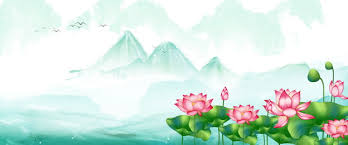 Ngày 2 tháng 9 năm 1945, Chủ tịch Hồ Chí Minh đã long trọng đọc bản Tuyên ngôn Độc lập lịch sử tại Quảng trường Ba Đình, khai sinh ra nước Việt Nam Dân chủ Cộng hòa, nhà nước dân chủ nhân dân đầu tiên ở Đông Nam Á.
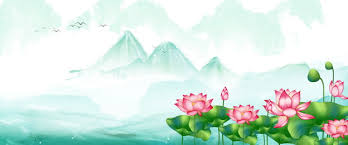 Sau khi đánh đổ chế độ phong kiến, kết thúc ngót trăm năm đô hộ của thực dân Pháp,  Nhà nước Cộng hòa non trẻ dưới sự lãnh đạo của Đảng và Chủ tịch Hồ Chí Minh bắt tay xây dựng lại đất nước để Việt Nam sánh vai cùng các cường quốc năm châu.
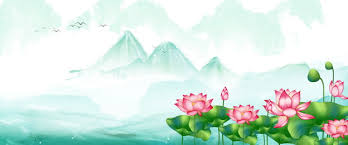 Việt Nam đã bước vào chặng đường lịch sử mới với  những trang sử hào hùng và cả những thử thách cam go để bảo vệ nền độc lập, chủ quyền và toàn vẹn lãnh thổ của Tổ quốc.
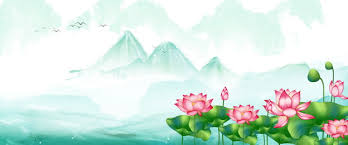 Phần 2: Cuộc kháng chiến chống thực dân Pháp 1945-1954 ( Từ tr.25 - tr.101).
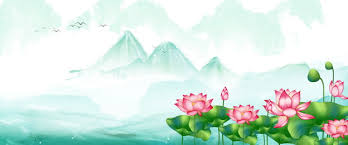 Sau ngày Việt Nam tuyên bố độc lập, nước Việt Nam dân chủ cộng hòa ra đời, dưới sự lãnh đạo của Chủ tịch Hồ Chí Minh, cả nước bước vào những nhiệm vụ vô cùng cấp bách và nặng nề: diệt giặc đói, diệt giặc dốt, tổ chức tổng tuyển cử, xây dựng một hiến pháp mới cho chế độ Dân chủ Cộng hòa và tích cực đối phó với các mưu đồ xâm lược của các cường quốc. Đó là những thử thách vô cùng to lớn đối với nhà nước non trẻ để giữ vững nền độc lập.
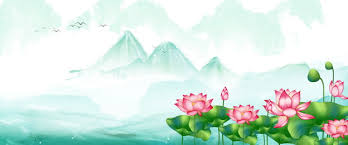 Với dã tâm xâm lược nước ta, thực dân Pháp, ngày 23 tháng 9 năm 1945 gây hấn ở Sài Gòn rồi mở rộng chiến tranh ra toàn Nam Bộ, Nam Trung Bộ. Ngày 19 tháng 12 năm 1946 cả nước theo lời hiệu triệu toàn quốc kháng chiến của Chủ tịch Hồ Chí Minh đã đồng lòng đứng lên cầm vũ khí chiến đấu, “cảm tử cho tổ quốc quyết sinh”.
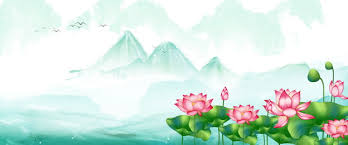 Thu đông 1947, thực dân Pháp tiến lên Việt Bắc hòng tiêu diệt các cơ quan đầu não cách mạng, kết thúc nhanh chóng cuộc chiến tranh, nhưng quân đội ta đã mở Chiến dịch Việt Bắc thắng lợi, đưa cuộc kháng chiến vững bước trên con đường giải phóng dân tộc. Năm 1950, quân ta mở chiến dịch Biên Giới, giải phóng 5 thị xã, 13 thị trấn, dải biên giới dài 750km, gồm 35 vạn dân. Cách mạng Việt Nam lần đầu tiên đã phá tan vòng vây của chủ nghĩa đế quốc.
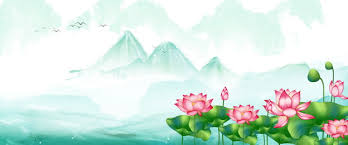 Từ thế và lực mạnh mẽ ấy, ngày 13-3-1954 toàn quân, toàn dân bước vào Chiến dịch lịch sử Điện Biên Phủ. Trao lá cờ “Quyết chiến quyết thắng” cho các đơn vị tham gia chiến dịch, Chủ tịch Hồ Chí Minh chỉ thị: “Chiến dịch này là chiến dịch rất quan trọng, không những về quân sự mà cả về chính trị, không những đối với trong nước mà đối với quốc tế. Vì vậy, toàn quân, toàn dân, toàn Đảng phải tập trung hoàn thành cho kỳ được”.
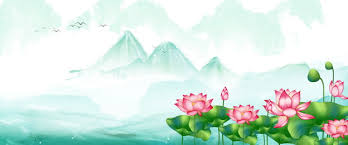 Sau 55 ngày đêm chiến đấu gian khổ, ác liệt, chiều ngày 7-5-1954, lá cờ “Quyết chiến, quyết thắng” đã phấp phới tung bay trên nóc hầm tướng Đờ Cátơri, chỉ huy tập đoàn cứ điểm Điện Biên Phủ. 	
	Chiến dịch Điện Biên Phủ toàn thắng, Hội nghị Giơ ne vơ về Đông Dương được ký kết. Miền Bắc Việt Nam được hoàn toàn giải phóng, miền Nam còn tạm thời dưới ách thống trị của đế quốc và bè lũ tay sai.
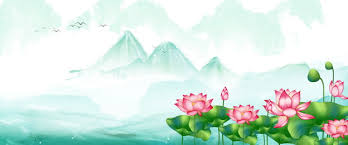 Việt Nam bước vào giai đoạn lịch sử mới: Xây dựng chủ nghĩa xã hội ở miền Bắc và đấu tranh thống nhất đất nước nhà. Dân tộc Việt Nam dưới sự lãnh đạo của Đảng bước vào giai đoạn mới của tiến trình lịch sử: Xây dựng nước Việt Nam hòa bình, độc lập, vững bước tiến lên chủ nghĩa xã hội, với mục tiêu dân giàu, nước mạnh, xã hội công bằng, dân chủ, văn minh.
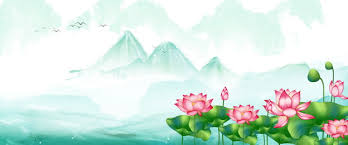 Đến phần 3 (Từ tr.102 - tr.260) của cuốn sách chúng ta cùng tìm hiểu những hình ảnh của cuộc kháng chiến chống đế quốc Mỹ giai đoạn 1954-1975.
	Sau ngày miền Bắc giải phóng, đất nước tạm thời bị chia cắt làm hai miền, Đảng và Chính phủ ta đã xác định rõ hai nhiệm vụ chiến lược: Xây dựng chủ nghĩa xã hội ở miền Bắc và đấu tranh hòa bình, thống nhất đất nước.
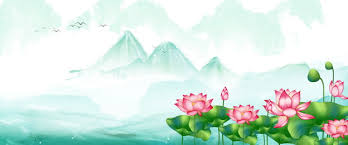 Ở miền Bắc, từ năm 1955 đến 1957 đã hoàn thành cải cách ruộng đất và khôi phục kinh tế sau nhiều năm chiến tranh tàn phá. Từ năm 1958 đến năm 1960 hoàn thành cải tạo xã hội chủ nghĩa, bước vào thời kỳ quá độ lên chủ nghĩa xã hội. Từ giữa năm 1964, miền Bắc thực hiện hai nhiệm vụ lớn: Vừa xây dựng chủ nghĩa xã hội vừa quyết tâm đánh thắng chiến tranh phá hoại của Mỹ, đồng thời ra sức chi viện cho chiến trường miền Nam với khẩu hiệu: “Tất cả cho tiền tuyết, tất cả vì miền Nam ruột thịt”.
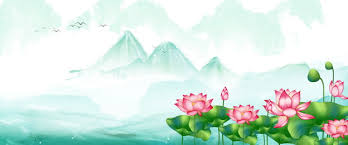 Cách mạng miền Nam dưới sự lãnh đạo của Mặt trận Dân tộc Giải phóng miền Nam Việt Nam đã lần lượt đánh bại chiến lược “Chiến tranh đặc biệt” (1961-1965) , “Chiến tranh cục bộ” (1965-1968) của đế quốc Mỹ. Tông tiến công và nổi dậy Xuân Mậu Thân 1968, đồng loạt diễn ra khắp các tỉnh thành miền Nam, đưa cuộc chiến tranh vào tận sào huyệt địch, buộc Mỹ phải ngồi vào đàm phán thương lượng tại Hội nghị Paris bàn về chấm dứt chiến tranh. Chiến lược “Việt Nam hóa chiến tranh”(1969-1973) - cxon bài cuối cùng của đế quốc Mỹ - ký kết (27-1-1973).
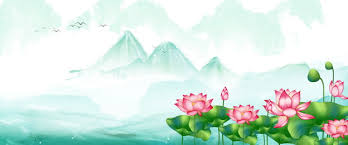 Đặc biệt cuộc tổng tiến công và nổi dậy mùa Xuân 1975 được phát động bắt đầu bằng cuộc tập kích chiến lược Phan Rang, Phan Thiết, Đà Lạt lần lượt được giải phóng. Chiến dịch Hồ Chí Minh lịch sử đã ra đời trong thế thừa thắn xông lên. Nhiều mũi giáp công kết hợp, huy động sức mạnh vô địch của chiến tranh nhân dân, lực lượng cách mạng đã bao vây, chia cắt quân địch từ nhiều hướng, tiêu diệt và làm tan rã cả đội quân trên một triệu ngời của chính quyền ngụy Sài Gòn và 11 giờ 30 phút ngày 30 tháng 4, ngọn cờ cách mạng đã tung bay trên Dinh Độc Lập, kết thúc Chiến dịch Hồ Chí Minh lịch sử trong sự toàn thắng của nhân dân Việt Nam.
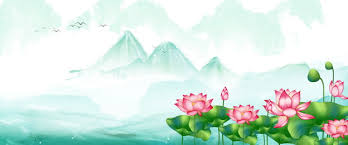 Ngày 30 - 4 - 1975 là mốc son lịch sử chói lọi đánh dấu cuộc kháng chiến chống Mỹ cứu nước thắng lợi. Miền Nam Việt Nam được hoàn toàn giải phóng, thống nhât đất nước. Cả nước hân hoan trong niềm vui toàn thắng và cùng chung sức xây dựng một nước Việt Nam hòa bình, thống nhất, độc lập và toàn vẹn lãnh thổ, tiến lên chủ nghĩa xã hội, với mục tiêu dân giàu, nước mạnh, xã hội công bằng, dân chủ, văn minh
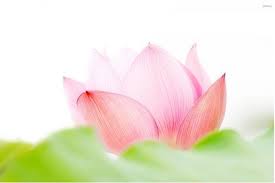 Cuốn sách:“Việt Nam - 30 năm chiến tranh giải phóng 1945 – 1975” là một tư liệu lịch sử quí giá, nó sẽ cung cấp cho chúng ta nhiều kiến thức về lịch sử dân tộc trong thời kỳ kháng chiến chống thực dân Pháp và Đế quốc Mỹ xâm lược.
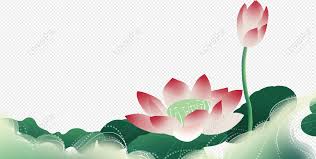 Chúng ta hãy cùng tìm đọc cuốn sách này tại thư viện nhà trường để mỗi người dân Việt Nam chúng ta sẽ ý thức được rằng để có được cuộc sống hoà bình, độc lập  như ngày hôm nay, cha ông ta đã phải trải qua bao gian nan, bao đau thương, xương máu và mất mát. Chúng ta là những thế hệ tương lai của đất nước hãy ra sức học tập, rèn luyện đạo đức thể hiện lòng biết ơn sâu sắc của mình với những người có công để góp phần xây dựng và bảo vệ quê hương ngày càng giàu đẹp các em nhé.
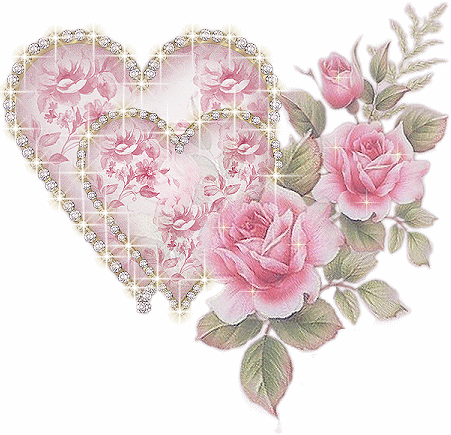 XIN CHÀO VÀ HẸN GẶP LẠI CÁC EM!
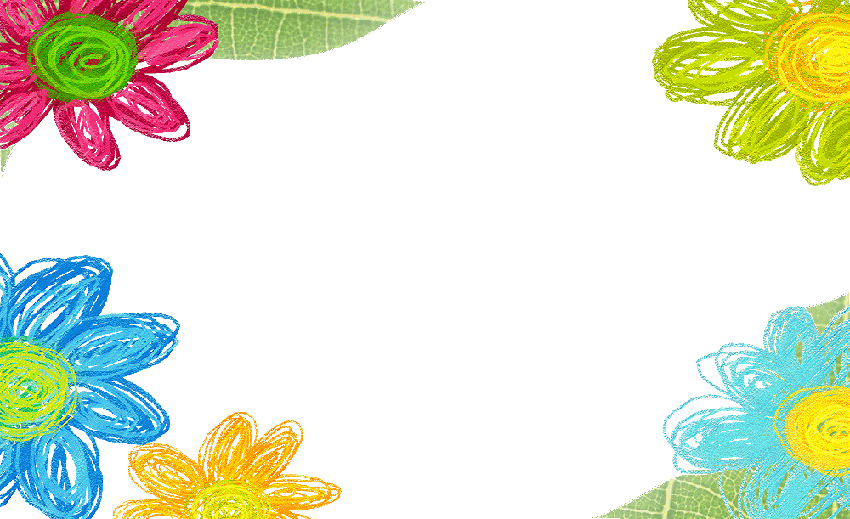